L’expérimentation du Dispositif Premières Heures dans les Hauts-de-Seine









www.citoyensfraternels.org
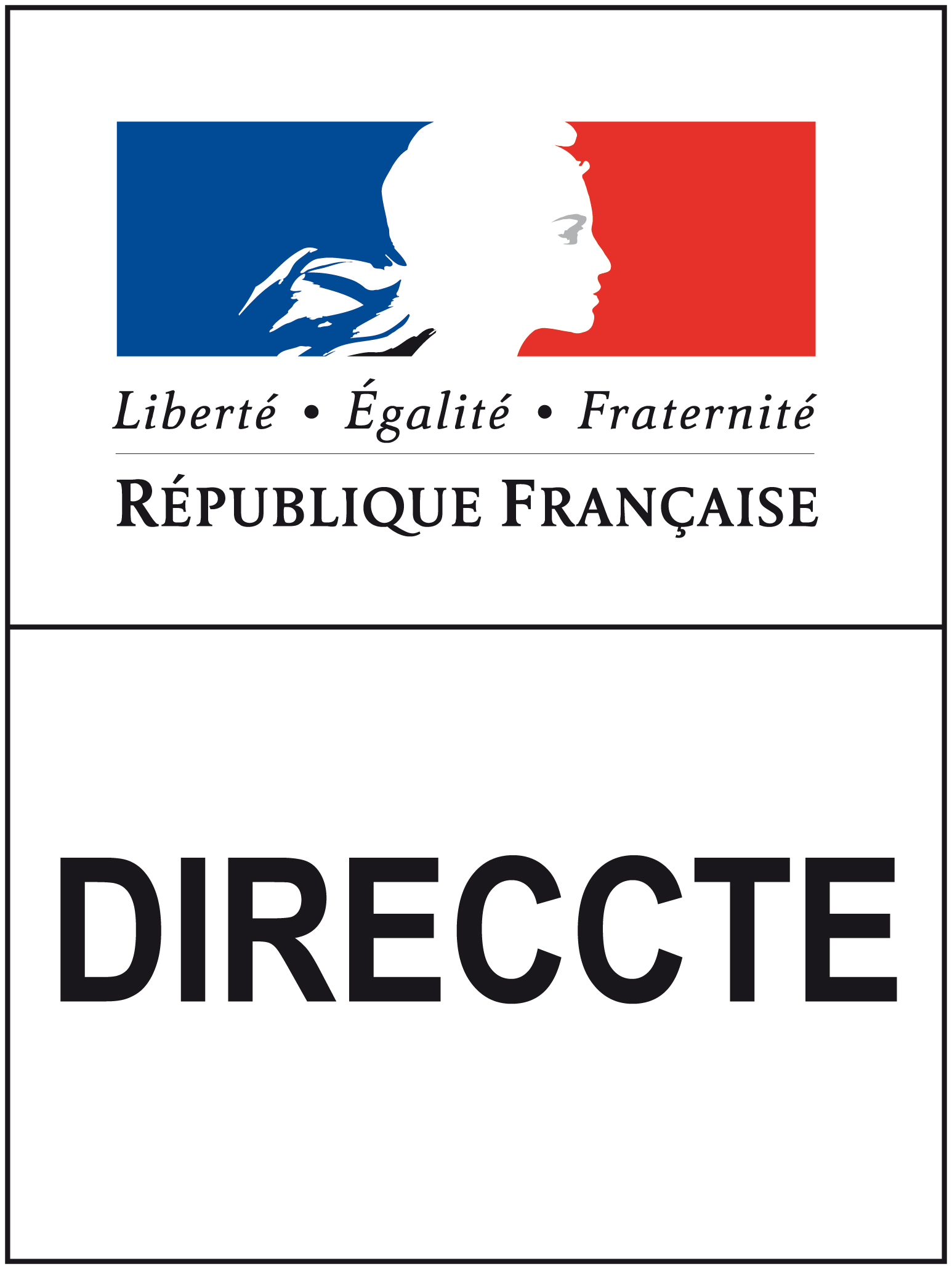 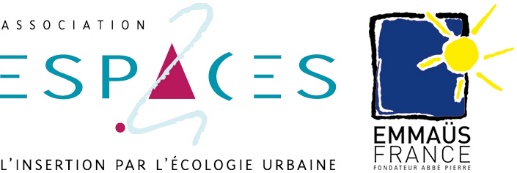 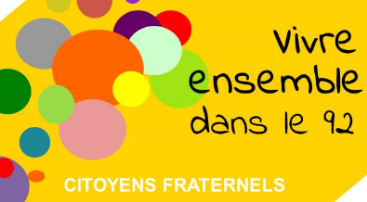 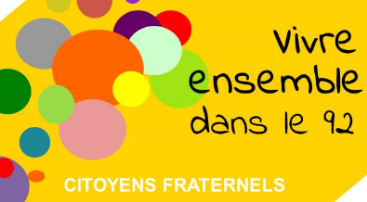 Le Dispositif Premières Heures
2009 : Paris, Emmaüs Défi met en place le « Travail à l’heure »

2011 : le Département de Paris lance l’essaimage du dispositif « Premières Heures » sur le département

2015 : le DPH devient une politique publique de la ville de Paris

2018 : le collectif Citoyens Fraternels 92 prépare, en partenariat avec la Direccte, l’essaimage dans les Hauts-de-Seine

2019 : les premières personnes sont accompagnées dans le DPH 92, mesure 42 du pacte ambition IAE : « étendre largement le Dispositif Premières Heures »

2020 : la circulaire DGEFP FIE du 28.02.2020 dit que la durée et l’intensité des parcours d’insertion dans l’IAE doivent pouvoir être modulés et ce en particulier dans le cadre de l’expérimentation du DPH
www.citoyensfraternels.org
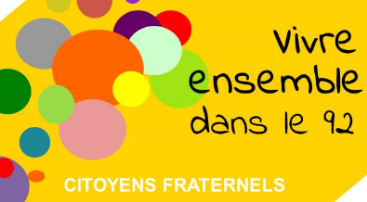 Le Dispositif Premières Heures
Un dispositif d’insertion et de remobilisation pour les personnes très éloignées de l’emploi, vivant à la rue ou ayant connu une période d’errance

Un rythme progressif et adapté, de 4h à 20h par semaine 

Un accompagnement socio-professionnel renforcé

La « première marche » de l’IAE

La création de nouvelles activités
www.citoyensfraternels.org
Un fonctionnement en réseau
Structure orientante
Oriente le candidat
Poursuit l’accompagnement social
Salarié.e en DPH
Structure Accueillante
Association Intermédiaire
Accueille le participant
Elabore le contrat de travail
Propose l’activité
Rémunère le participant
4
Un accompagnement socio-professionnel renforcé
Le référent social
Le CIP
Favorise l’accès au logement et aux droits sociaux
Lève les freins vers l’emploi
Accompagne dans le dispositif et prépare la sortie
Le salarié en DPH
L’encadrant technique
Prépare le salarié à l’emploi
5
Le circuit financier mensuel
Salarié en DPH
Association Intermédiaire
rémunère au SMIC horaire
facture 16€ / heure
Espaces
Structure accueillante
rembourse 18€ / heure
6
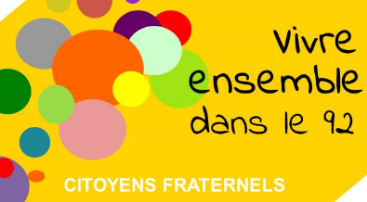 Le Dispositif Premières Heures
Dans les Hauts-de-Seine :

Une expérimentation sur 3 ans

14 personnes accompagnées

3 associations intermédiaires : Active Faraide, Initiative Emploi, Antraide 

9 structures accueillantes : Espaces (BDS, La P’tite Boutique), Carton Plein, Secours Populaire Français, Planète Sésame, Initiative Emploi, Lavéo, Pimp Your Waste, CoRecyclage, Kalbas

8 communes : Puteaux (La Défense), Boulogne-Billancourt, Chaville, Nanterre, Châtillon, Malakoff, Antony

9 activités : espaces verts et naturels, balades urbaines, tri et mise en rayon d’objets de seconde main, manutention, traiteur solidaire, menuiserie, entretien de locaux et de bureaux, restauration
www.citoyensfraternels.org